ГОГОЛЬ1809-1852
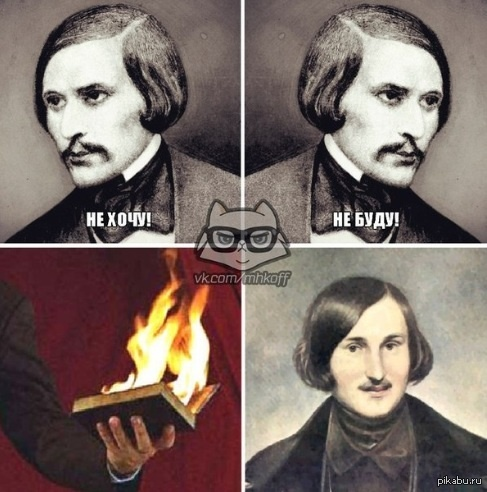 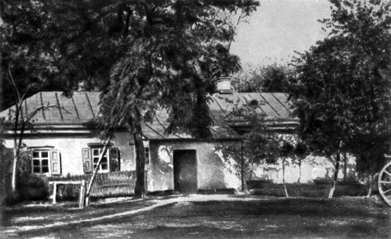 ДЕТСТВО
Николай Васильевич Гоголь родился 20 марта 1809 года в местечке Великие Сорочинцы Миргородского уезда Полтавской губернии в семье помещика. Родители назвали сына Николаем в честь чудотворной иконы святого Николая, хранившейся в церкви села Диканька.
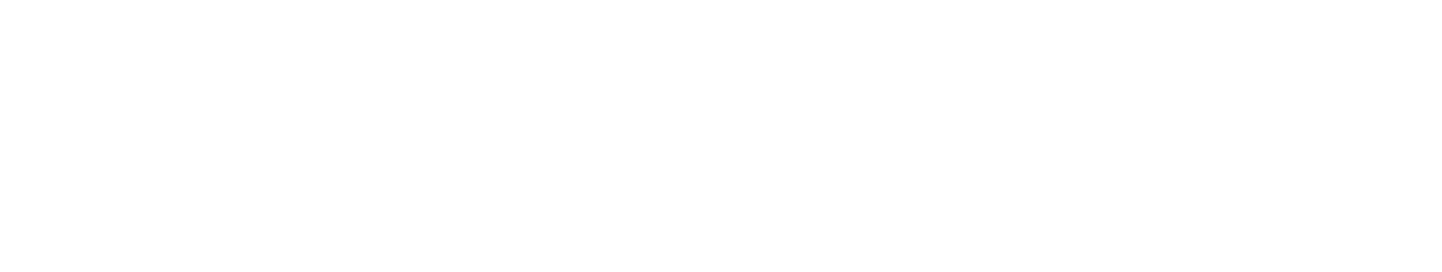 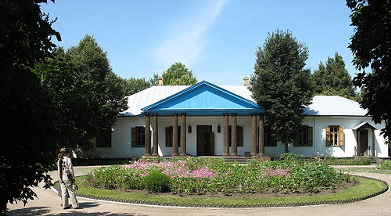 СЕМЬЯ
КИБИНЦЫ
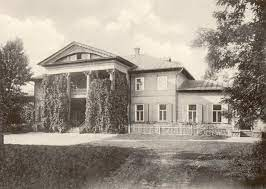 Путь в Петербург
Украинские интеллектуалы в течение всего ХVІІІ века рубили те достославные окна в Европу, которых захотел российский царь-реформатор.
«Ганц Кюхельгартен»
В 1829 году 20-летний Гоголь неожиданно срывается с места и отправляется на Запад — в Любек, на север Германии. Единственная опубликованная к этому времени гоголевская вещь — поэма «Ганц Кюхельгартен», тираж которой Гоголь сжёг (сохранилось только несколько экземпляров).
Украинская тематика и русская проза«ВЕЧЕРА НА ХУТОРЕ БЛИЗ ДИКАНЬКИ»
Русский романтизм и украинская тематика.

Гоголь обратился к дорогим воспоминаниям об оставленной родине. 

Успех "Вечеров на хуторе близ Диканьки" превзошел все ожидания.
«ВЕЧЕРА НА ХУТОРЕ БЛИЗ ДИКАНЬКИ»
Книга, которая ввела Гоголя в большую литературу: смесь реальности и фантастики, комедии и хоррора.
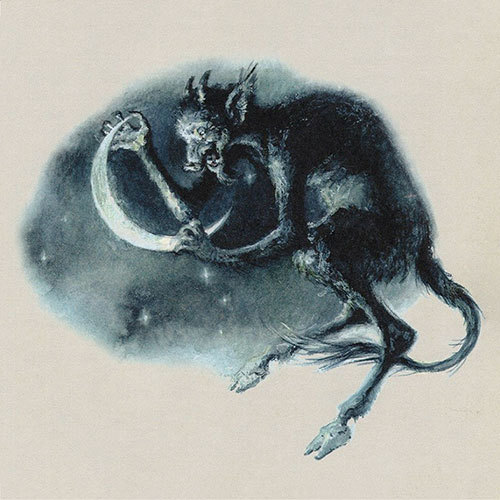 Когда она написана и почему популярна?
1829 год
Украина – это модно
Выпускаются книги («Малороссийская деревня» Ивана Кулжинского ⁠, «Двойник, или Мои вечера в Малороссии» Антония Погорельского ⁠, «Сказки о кладах» Ореста Сомова ⁠), ставятся оперы («Леста, днепровская русалка» Николая Краснопольского ⁠, «Пан Твардовский» Алексея Верстовского ⁠, «Козак-стихотворец» Александра Шаховского
КАК ОНА НАПИСАНА?
Повести «Вечеров» принадлежат нескольким жанрам:
 сказка-анекдот;
сказка-новелла;
сказка-трагедия;
ЯЗЫК
Ругань, побои, интрижки и анекдоты («Господи Боже мой, за что такая напасть на нас грешных! и так много дряни всякой на земле, а ты ещё и жинок наплодил»). 
Высокопарный слог («Знаете ли вы украинскую ночь? О, вы не знаете украинской ночи! Всмотритесь в неё. С середины неба глядит месяц. Необъятный небесный свод раздался, раздвинулся ещё необъятнее. Горит и дышит он»).
Почему именно Диканька вынесена в заглавие?
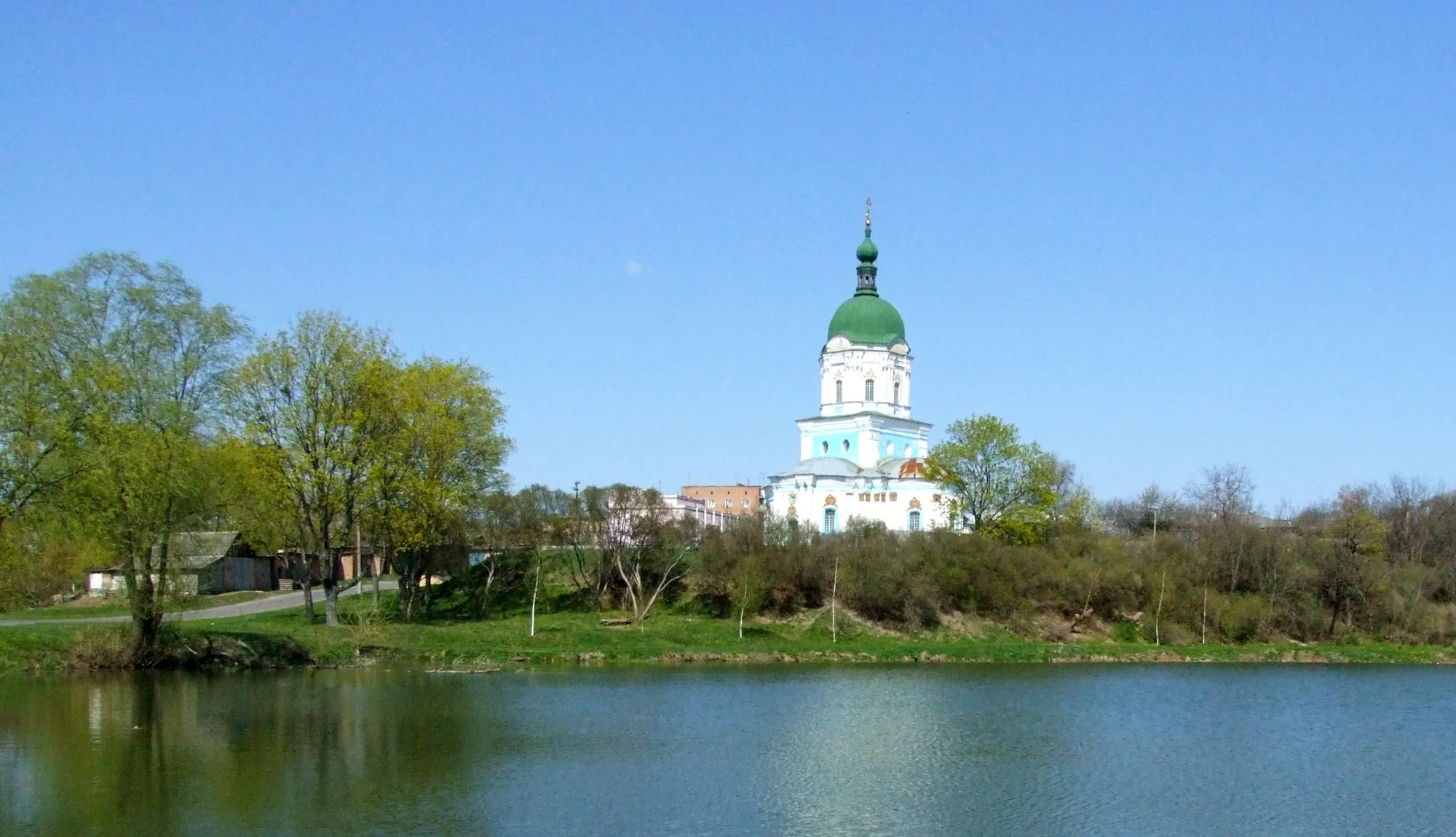 ВАШИ ВЕРСИИ
ДИКАНЬКА
Непосредственно в Диканьке развиваются события лишь одной повести из восьми («Ночь перед Рождеством»). Зато близ Диканьки живёт пасечник Рудый Панько, вымышленный издатель «Вечеров»: «Как будете, господа, ехать ко мне, то прямёхонько берите путь по столбовой дороге, на Диканьку. Я нарочно и выставил её на первом листке, чтобы скорее добрались до нашего хутора»
КТО ЖЕ НАСТОЯЩИЙ РАССКАЗЧИК ? ПОЧЕМУ ИХ ТАК МНОГО?
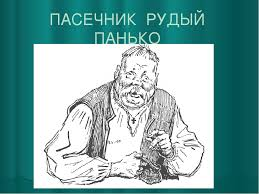 1. Рудый Панько – пасечник
2. Фома Григорьевич - дьяк
3. Паныч
4. Иван Степанович Курочка
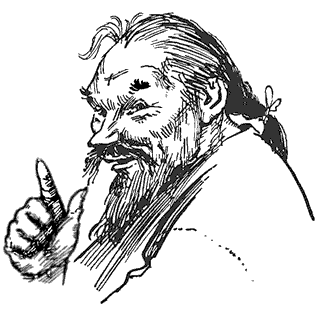 ФАМИЛИИ
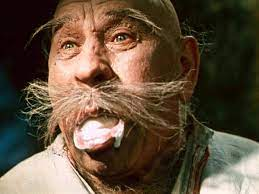 Пузатый Пацюк из «Ночи перед Рождеством»
https://www.youtube.com/watch?v=ene3yZTZNVE
КУЗНЕЦ ВАКУЛА
Насколько Украина, описанная Гоголем, была близка к реальности?
в «Вечерах», несмотря на обилие реальных деталей, предстаёт страной скорее фантастической, где всё основано на принципе чрезмерности: каждая эмоция усилена, каждое действие сопровождено гиперболой.
ГЕРОИНИ
Обидчицы мужчин.
Молодые девушки.
Старухи.
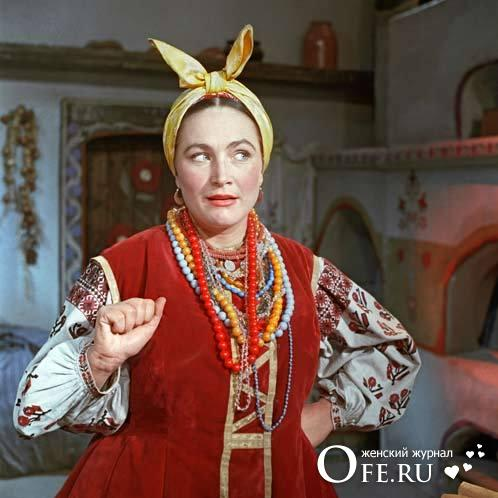 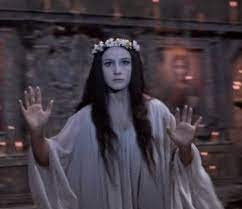 ПОРТРЕТЫ
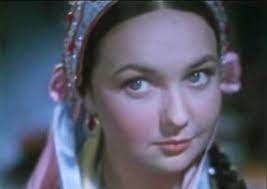 Как устроен у Гоголя мир нечистой силы?
Колдовской мир в фольклорном сознании никак не отделён от мира людей, напротив, он состоит с ним в тесных связях
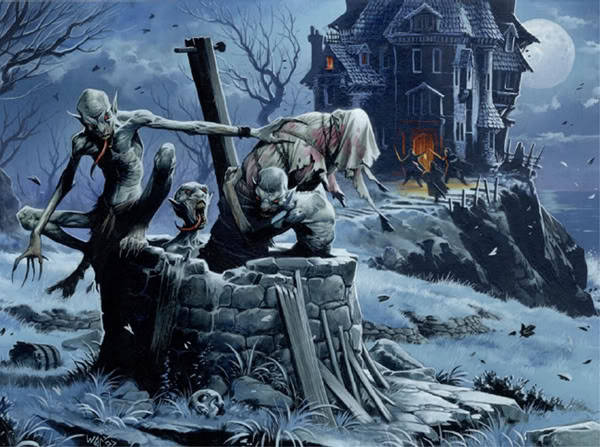 Приметы связи героев с демоническим миром
Растрёпанные волосы. 
Косоглазие.
Хромота
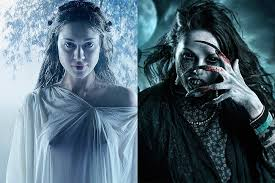 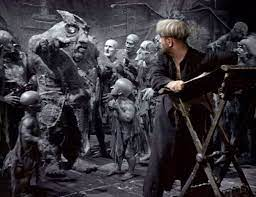 Где в «Вечерах» прячется сам Гоголь?Статус чужого в диканьковском мире и нежелание соблюдать установленные в нём традиции. Этот бескомпромиссный индивидуализм, чувство отчуждения было хорошо знакомо Гоголю.
«РЕВИЗОР»
Подсказанный Пушкиным сюжет становится для Гоголя поводом собрать в одной пьесе «всё дурное в России», и сквозь смешное в его комедии ошибок отчётливо проглядывает ужас.
КОГДА СМЕШНОЕ МОЖЕТ БЫТЬ УЖАСНЫМ?
Стилистические особенности «РЕВИЗОРА»
Новый, блестящий и афористичный язык;
Отказ от моралистической установки, характерной для классицизма: в «Ревизоре» добродетель не торжествует.
ЖАНР
комедия ошибок
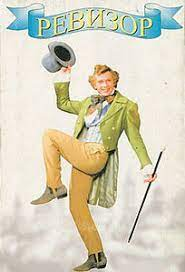 Кто всё-таки главный герой «Ревизора»?
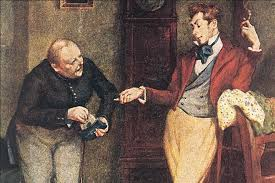 .
ГОРОДНИЧИЙ – БОГ уездного ГОРОДА
даёт оценку человеческим деяниям
следит за соблюдением иерархии своих «ангелов»
воспитывает своё воинство
в общем-то, прекрасно осведомлён обо всём, что происходит в городе: ему известно, что в приёмной у судьи разгуливают гуси, что один из учителей строит страшные рожи, что арестантам не выдавали провизии и что возле старого забора навалено на сорок телег всякого сору
ХЛЕСТАКОВ = ЛОЖЬ
«Он развернулся, он в духе, видит, что всё идёт хорошо, его слушают — и по тому одному он говорит плавнее, развязнее, говорит от души, говорит совершенно откровенно и, говоря ложь, выказывает именно в ней себя таким, как есть. <...> Это вообще лучшая и самая поэтическая минута в его жизни — почти род вдохновения».
КАКОВА ЦЕЛЬ ВЫДУМКИ, ВРАНЬЯ, ЛЖИ?
СИСТЕМА ГЕРОЕВ
В «Ревизоре» система персонажей устроена иначе. Во-первых, в отличие от прозы, в драме негде (за исключением списка действующих лиц) подробно описать персонажей — представление о них складывается из их манеры речи. Во-вторых, в «Ревизоре» все основные персонажи, кроме Хлестакова, появляются на сцене почти одновременно, образуют своего рода ансамбль.
На зеркало неча пенять, коли рожа крива
Пословица «На зеркало неча пенять, коли рожа крива» сообщает многое о стилистике произведения на первой же странице, а кроме того, предвосхищает реакцию зрителей или читателей, которых пьеса может оскорбить. В этом смысле эпиграф не предваряет, а итожит пьесу, вторя реплике Городничего из пятого действия: «Чему смеётесь? — Над собою смеётесь!»
НЕМАЯ СЦЕНА
ДВА ГОГОЛЯКАКОЙ ВАШ?
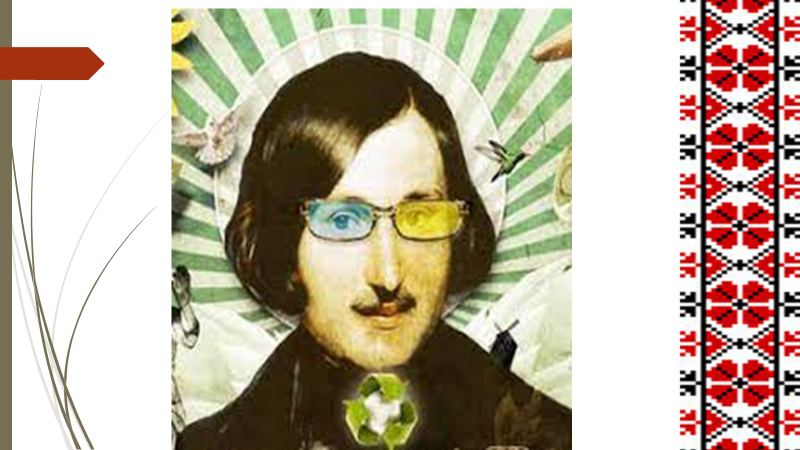